Cooperative Principle 
And 
IMPLICATURE
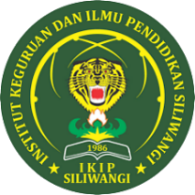 @trisnendri
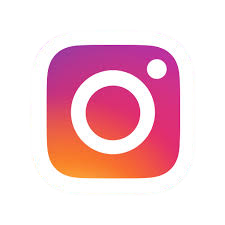 Trisnendri Syahrizal
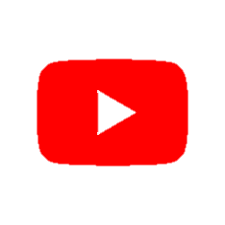 Let’s see what is in your mind?
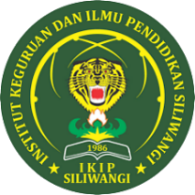 @trisnendri
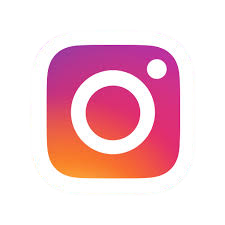 Trisnendri Syahrizal
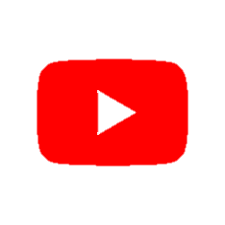 Cooperative Principle
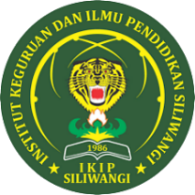 @trisnendri
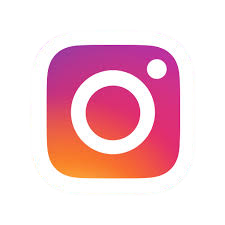 Trisnendri Syahrizal
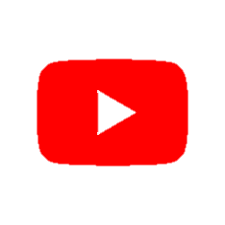 Herbert Paul Grice
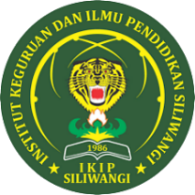 @trisnendri
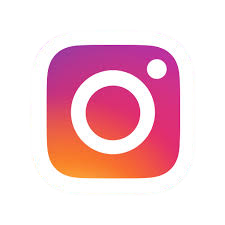 Trisnendri Syahrizal
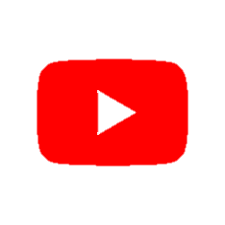 In Grice’s paper, ‘Logic and
conversation’ (1975), he argued that  in order for a person to interpret  what someone else says, some kind  of cooperative principle is assumed  to be in operation.
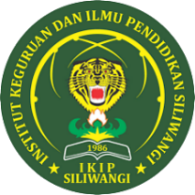 @trisnendri
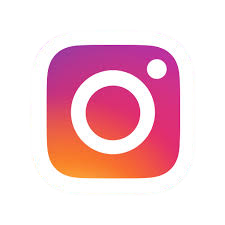 Trisnendri Syahrizal
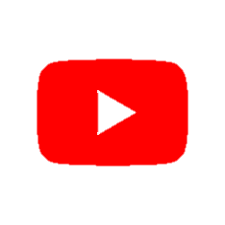 Cooperation is the basis of successful conversations.
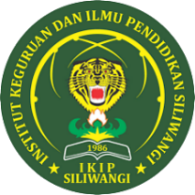 @trisnendri
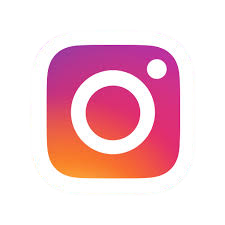 Trisnendri Syahrizal
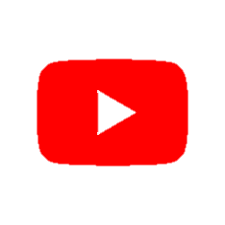 Cooperative Principle 

Make your conversational contribution such as is required, 
at the stage at which it occurs, by the accepted purpose or direction of the talk exchange in which you are engaged.
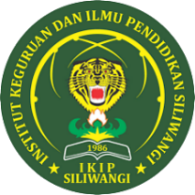 @trisnendri
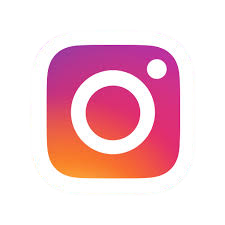 Trisnendri Syahrizal
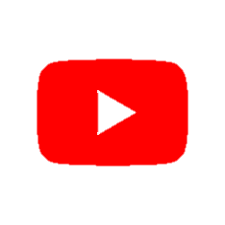 Text
See the Example
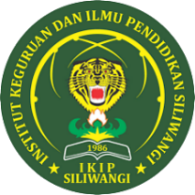 @trisnendri
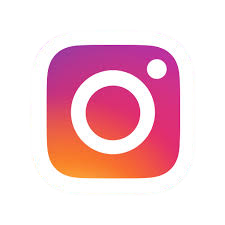 Trisnendri Syahrizal
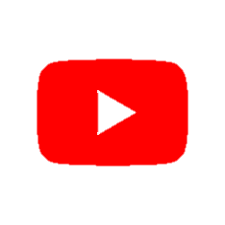 Text
A:	Customer number two!
B:	Ah ….. Could I have 2 pounds of salmon  please?
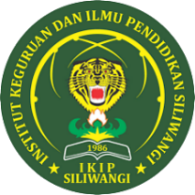 @trisnendri
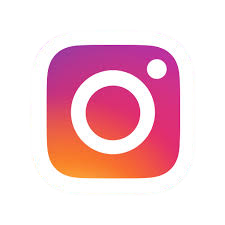 Trisnendri Syahrizal
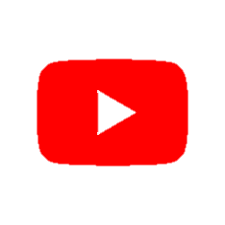 The FOUR MAXIMS
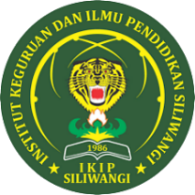 @trisnendri
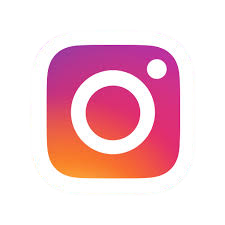 Trisnendri Syahrizal
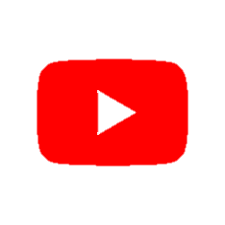 QUANTITY
Text
Make your contribution as informative as is required for the current purpose of exchange.
Do not make your contribution more informative than is required.
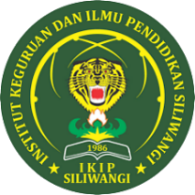 @trisnendri
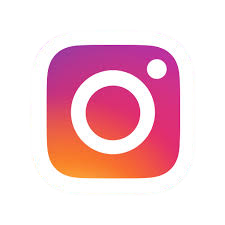 Trisnendri Syahrizal
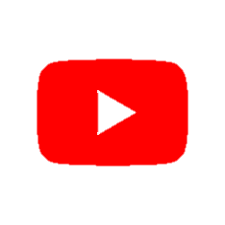 QUALITY
Text
Try to make your contribution one that is true. 
Do not say what you believe to be false. 
Do not say that for which you lack adequate evidence.
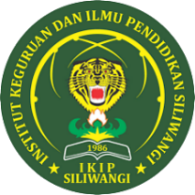 @trisnendri
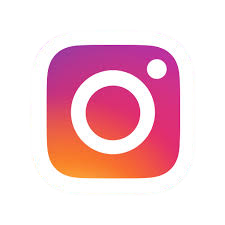 Trisnendri Syahrizal
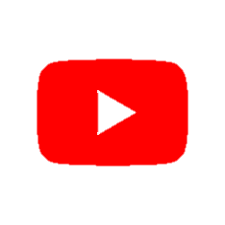 RELATION
Text
BE RELEVANT
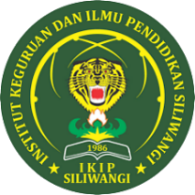 @trisnendri
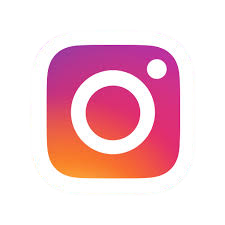 Trisnendri Syahrizal
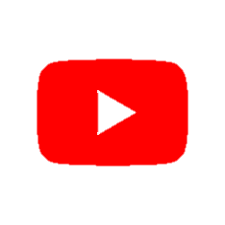 MANNER
Text
Avoid obscurity of expression. 
Avoid ambiguity. 
Be brief. 
Be orderly.
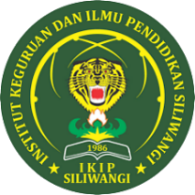 @trisnendri
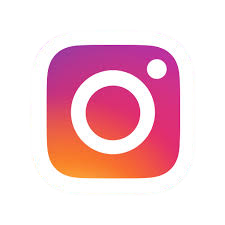 Trisnendri Syahrizal
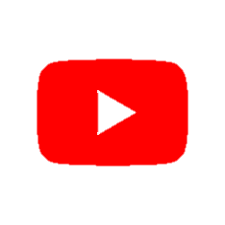 Man		: Does your dog bite? 
Woman	: No. 
The man reaches down 		 	  to pat the dog. 
(The dog bites the man's hand.) 

Man: Quch! Hey! You said your dog doesn't bite. 
Woman: He doesn't. But that's not my dog.
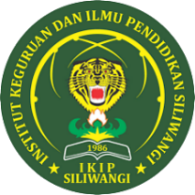 @trisnendri
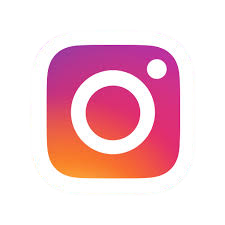 Trisnendri Syahrizal
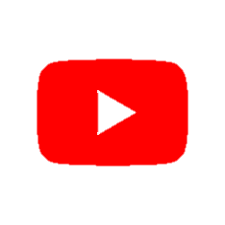 When making a statement, certain expressions can be used to indicate the degree of certainty concerning the information given. These expressions are called hedges: are called hedges:
As far as I know, they are getting married. 
He couldn’t live without her, I guess.
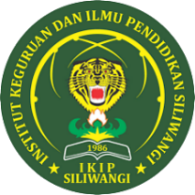 @trisnendri
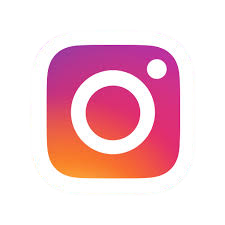 Trisnendri Syahrizal
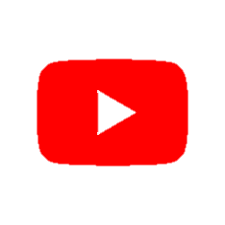 Not Observing a Maxim
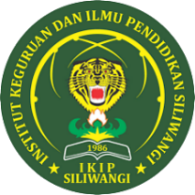 @trisnendri
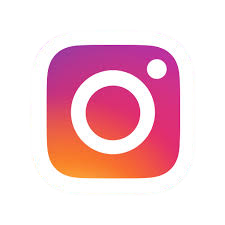 Trisnendri Syahrizal
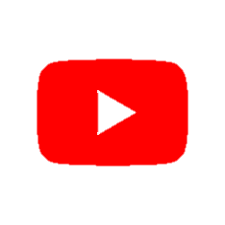 Flout a maxim:
When we	have NO intention to deceive or mislead hearer.
Speaker knows that Hearer will get the meaning implied.
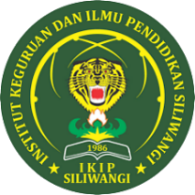 @trisnendri
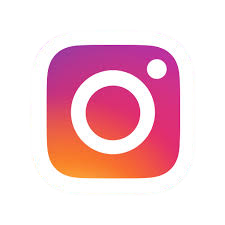 Trisnendri Syahrizal
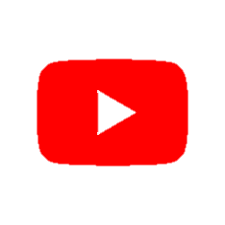 Violate a maxim:
– There is an intention to deceive hearer.
Father: Mummy’s gone on a little holiday because she needs a rest.  
[Truth] Mummy’s gone away to decide if she wants a divorce or not.
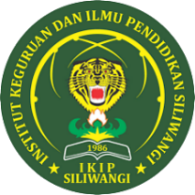 @trisnendri
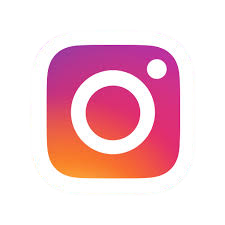 Trisnendri Syahrizal
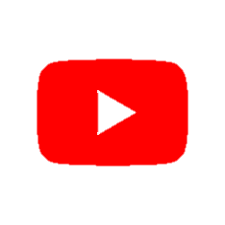 Opt out of a maxim:

Speaker chooses not to observe a maxim for ethical or legal
reasons.
Lying for the sake of working things out is an example for ethical
reasons.
When a doctor lies about a patient’s medical case to an  unauthorized person, he does this for legal reasons.
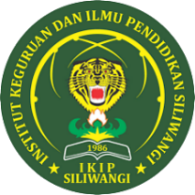 @trisnendri
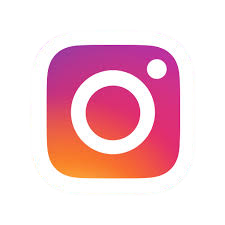 Trisnendri Syahrizal
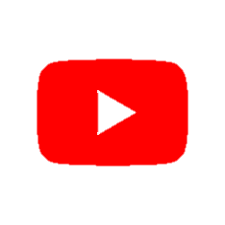 Check These to get more UNDERSTANDING
https://www.youtube.com/watch?v=4eOX_mmSii8&t=136s
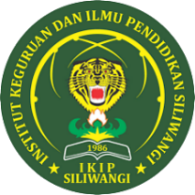 @trisnendri
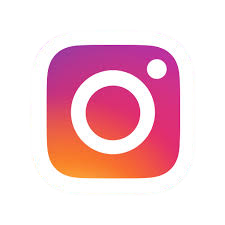 Trisnendri Syahrizal
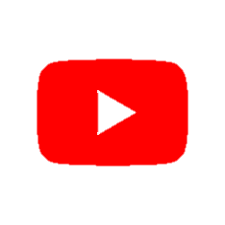 Exit Ticket
http://bit.ly/pragmaticsday9
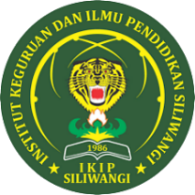 @trisnendri
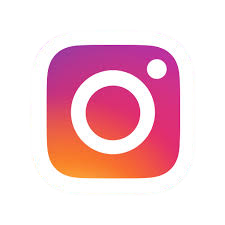 Trisnendri Syahrizal
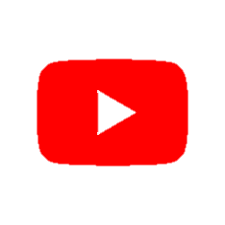